تقنيات التصوير الطبي
أ.د. ياسر مصطفى قدح
أستاذ الهندسة الحيوية الطبية بجامعة القاهرة
المحاضرة الثالثة: التصوير بالرنين المغناطيسي
الجزء الثالث
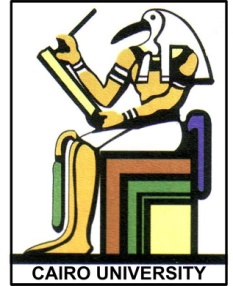 محتوى المحاضرة
فكرة العمل
أنواع التصوير بالرنين المغناطيسي و تطبيقاتها
تعريف بالأجهزة الحالية و قراءة الصور 
عوامل السلامة في تصوير الانسان
مكونات جهاز التصوير بالرنين المغناطيسي
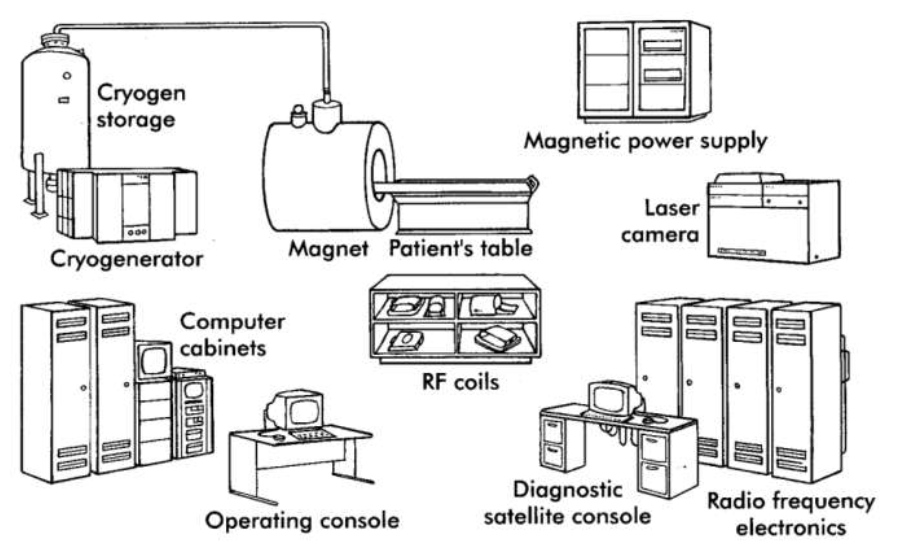 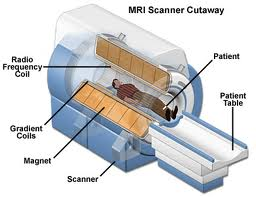 ملفات ارسال و استقبال موجات الراديو
كلما كانت بالضبط في حجم ما يراد تصويره كلما ازداد نقاء الصورة
عدد كبير من الأشكال لجميع حالات التصوير
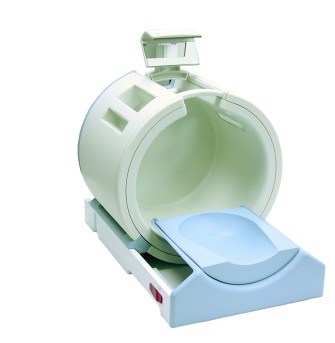 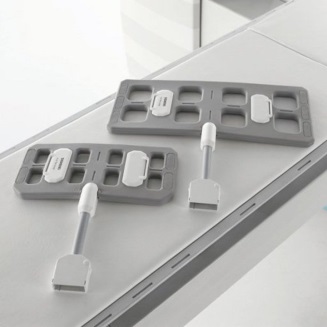 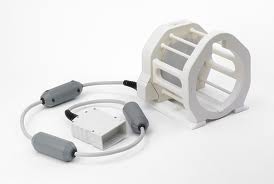 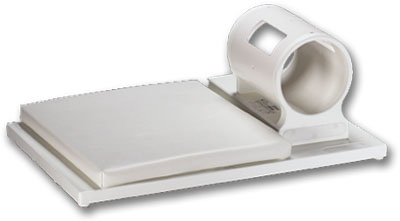 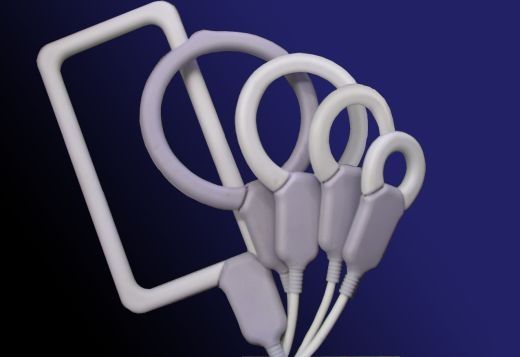 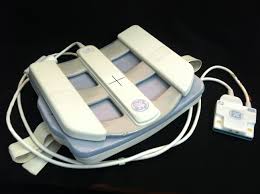 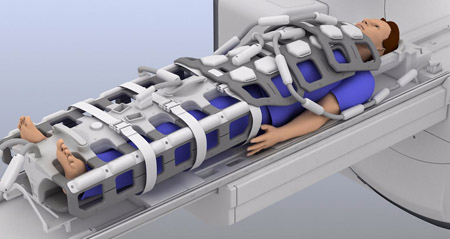 أجهزة التصوير بالرنين المغناطيسي العملية
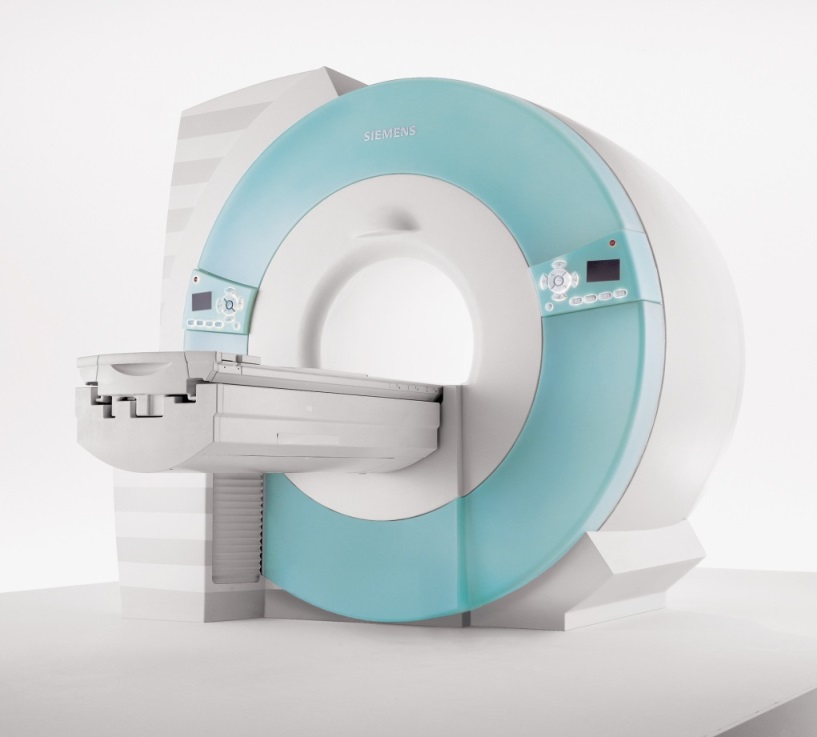 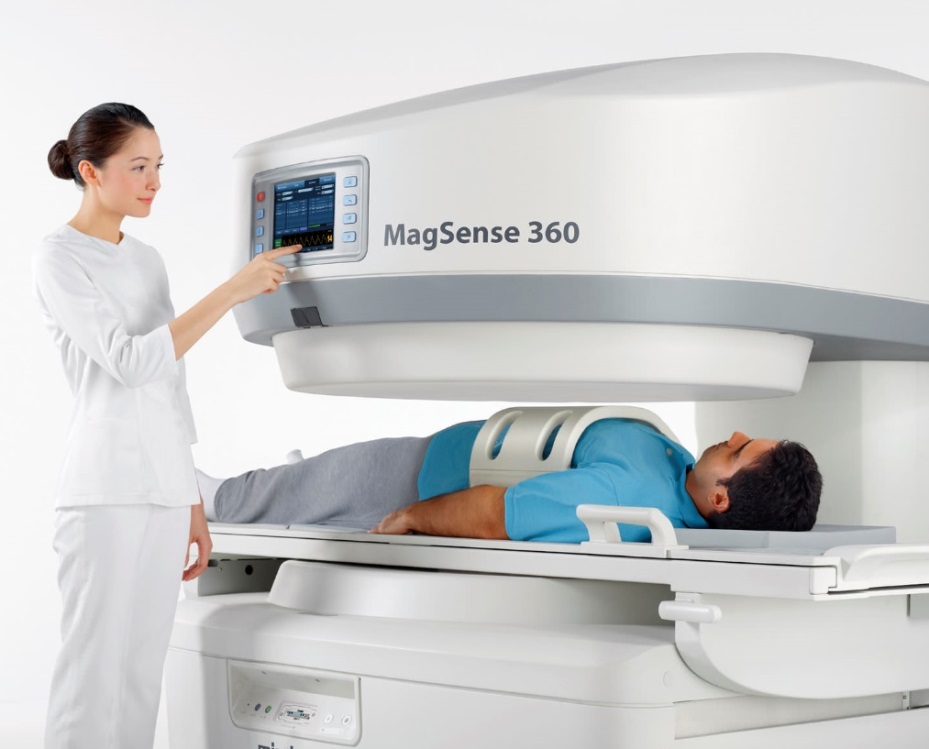 تصميم مفتوح
تصميم مغلق
الفارق بين الأجهزة المغلقة و المفتوحة
ملاحظات على التصوير بالرنين المغناطيسي
تحتوي صور الرنين المغناطيسي على تشوهات في حال وجود أي مواد تؤثر على تجانس المجال المغناطيسي في منطقة التصوير
مشاكل في تصوير الرئة و العظام و الأماكن التي تحتوي على شرائح معدنية أو حشو معدني مثل المستعملة مع الأسنان
الحركة أثناء التصوير تفسد جودة الصورة
تتم اعادة التصوير
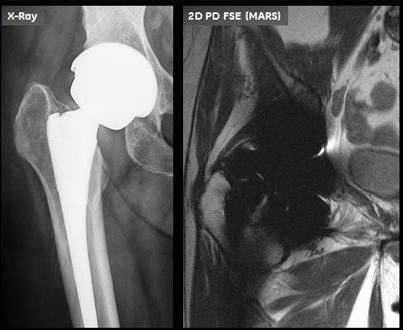 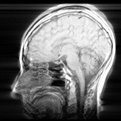 شكرا لمتابعتكم